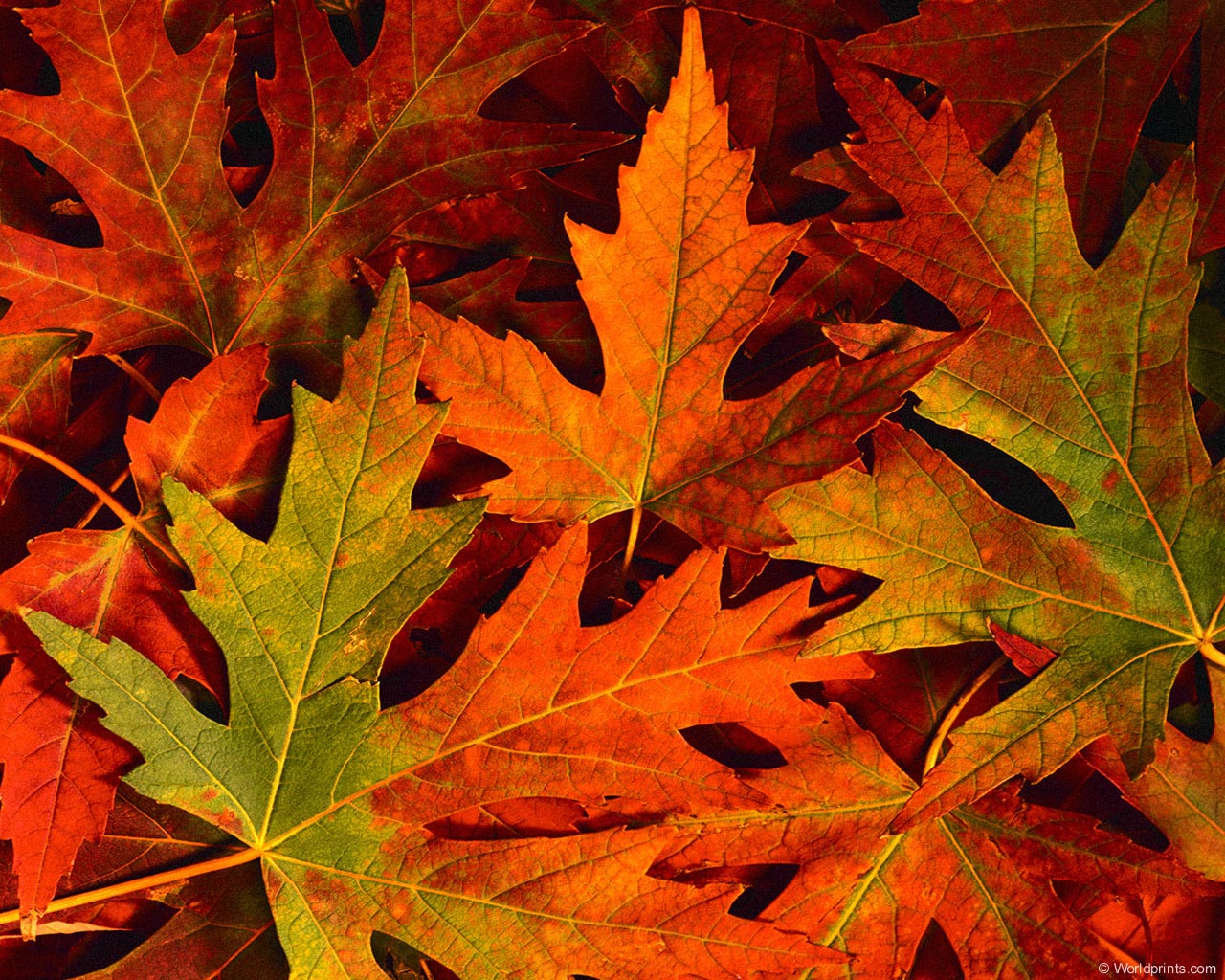 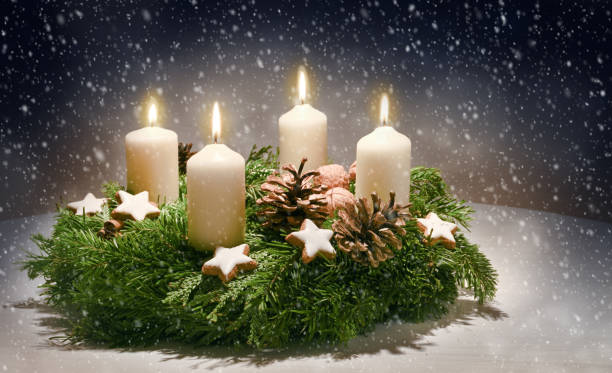 WELCOME
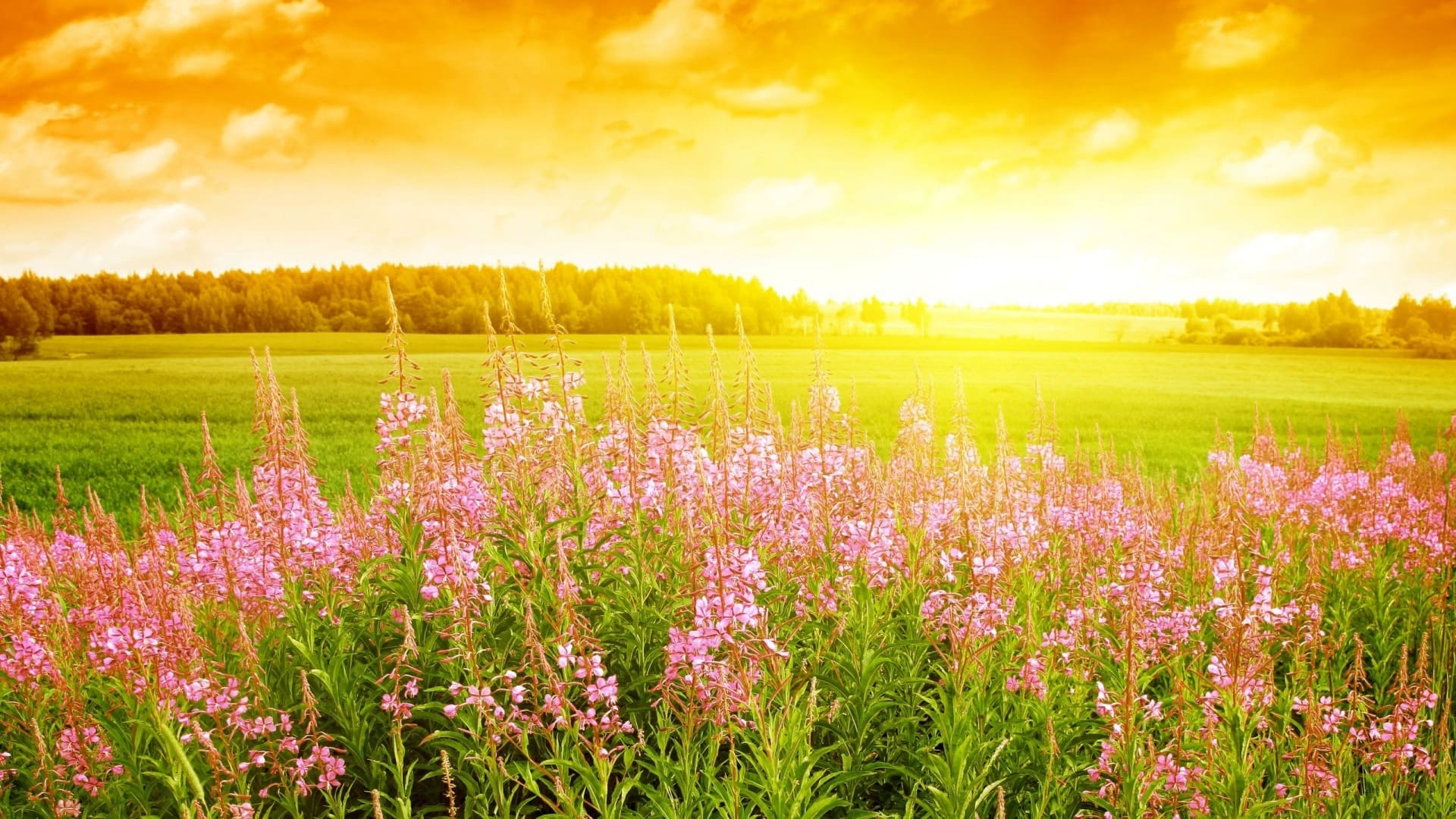 Welcome
WELCOME
The Greeting and Welcome with Announcements
Lighting of Advent Candle
John 3:16-18
For God so loved the world that he gave 
his one and only Son, that whoever 
believes in him shall not perish but have eternal life. For God did not send his 
Son into the world to condemn the world, 
but to save the world through him. 
 
We light this candle in the name of Love whose birth we celebrate.
Pastoral Prayer
Hymn “Angels We Have Heard on High”#278
Hymn “Hark!, the Herald Angels Sing”#277
Unison Prayer of Confession
Lord of Christmas Peace,
we have done wrong.
We have tarnished the gift you gave freely. 
We have buried you so deeply in our hearts, the world doesn't see you.
We have not followed Christ,we have ignored your teachings,we have lived lives of apathyagainst your love,we have built fences and fortresses
Unison Prayer of Confession
to push people away,
and we have silenced the screams of 
those in need.
Forgive us, we pray.
Free us from our sin,Free us from our captivity,Free us to a life lived in Joythrough Jesus Christ our Lord.Amen.
(Rev. Nathan Decker)
 
Silent Prayer
Unison Prayer of Response
Create in us a pure heart, O God, 
and renew a steadfast spirit within 
us.  Do not cast us from your presence
or take your Holy Spirit from us.  
Restore to us the joy of your salvation and grant us a willing spirit, to sustain us.
Assurance of Pardon
God gave the world the gift of 
forgiveness wrapped in and through 
Jesus Christ. Receive the good news-in Jesus Christ we are forgiven!
The Offering
Doxology
Praise God from whom all blessings flow
Praise Him, all creatures here below
Praise Him above ye heavenly host
Praise Father, Son and Holy Ghost
Amen
Hymn “It Came Upon the Midnight Clear”#251
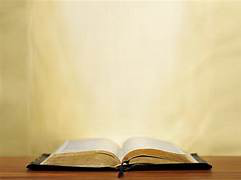 The Lesson From the Gospel
Luke 2:1-20
1In those days Caesar Augustus issued a decree that a census should be taken of the entire Roman world.2(This was the first census that took place while Quirinius was governor of Syria.) 3And everyone went to their own town to register. 

4So Joseph also went up from the town of Nazareth in Galilee to Judea, to Bethlehem the town of David, because he belonged to the house and line of David.
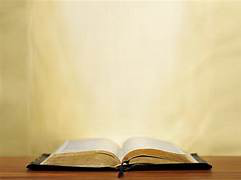 The Lesson From the Gospel
Luke 2:1-20
5He went there to register with Mary, who was pledged to be married to him and was expecting a child. 6While they were there, the time came for the baby to be born, 7and she gave birth to her firstborn, a son. She wrapped him in cloths and placed him in a manger, because there was no guest room available for them.
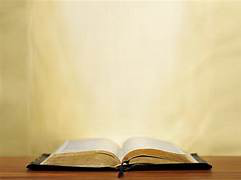 The Lesson From the Gospel
Luke 2:1-20
8And there were shepherds living out in the fields nearby, keeping watch over their flocks at night. 9An angel of the Lord appeared to them, and the glory of the Lord shone around them, and they were terrified. 10But the angel said to them, “Do not be afraid. I bring you good news that will cause great joy for all the people.11Today in the town of David a Savior has been born to you; he is the
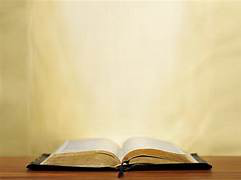 The Lesson From the Gospel
Luke 2:1-20
Messiah, the Lord. 12This will be a sign to you: You will find a baby wrapped in cloths and lying in a manger.

13 Suddenly a great company of the heavenly host appeared with the angel, praising God and saying,14 “Glory to God in the highest heaven,and on earth peace to those on whom his favor rests.” 15When the angels had left them and
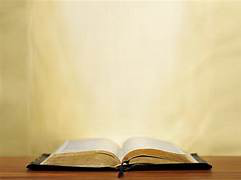 The Lesson From the Gospel
Luke 2:1-20
gone into heaven, the shepherds said to one another, “Let’s go to Bethlehem and see this thing that has happened, which the Lord has told us about.” 

16So they hurried off and found Mary and Joseph, and the baby, who was lying in the manger. 17When they had seen him, they spread the word concerning what had been
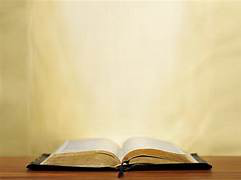 The Lesson From the Gospel
Luke 2:1-20
told them about this child, 18and all who heard it were amazed at what the shepherds said to them. 19But Mary treasured up all these things and pondered them in her heart. 20The shepherds returned, glorifying and praising God for all the things they had heard and seen, which were just as they had been told.
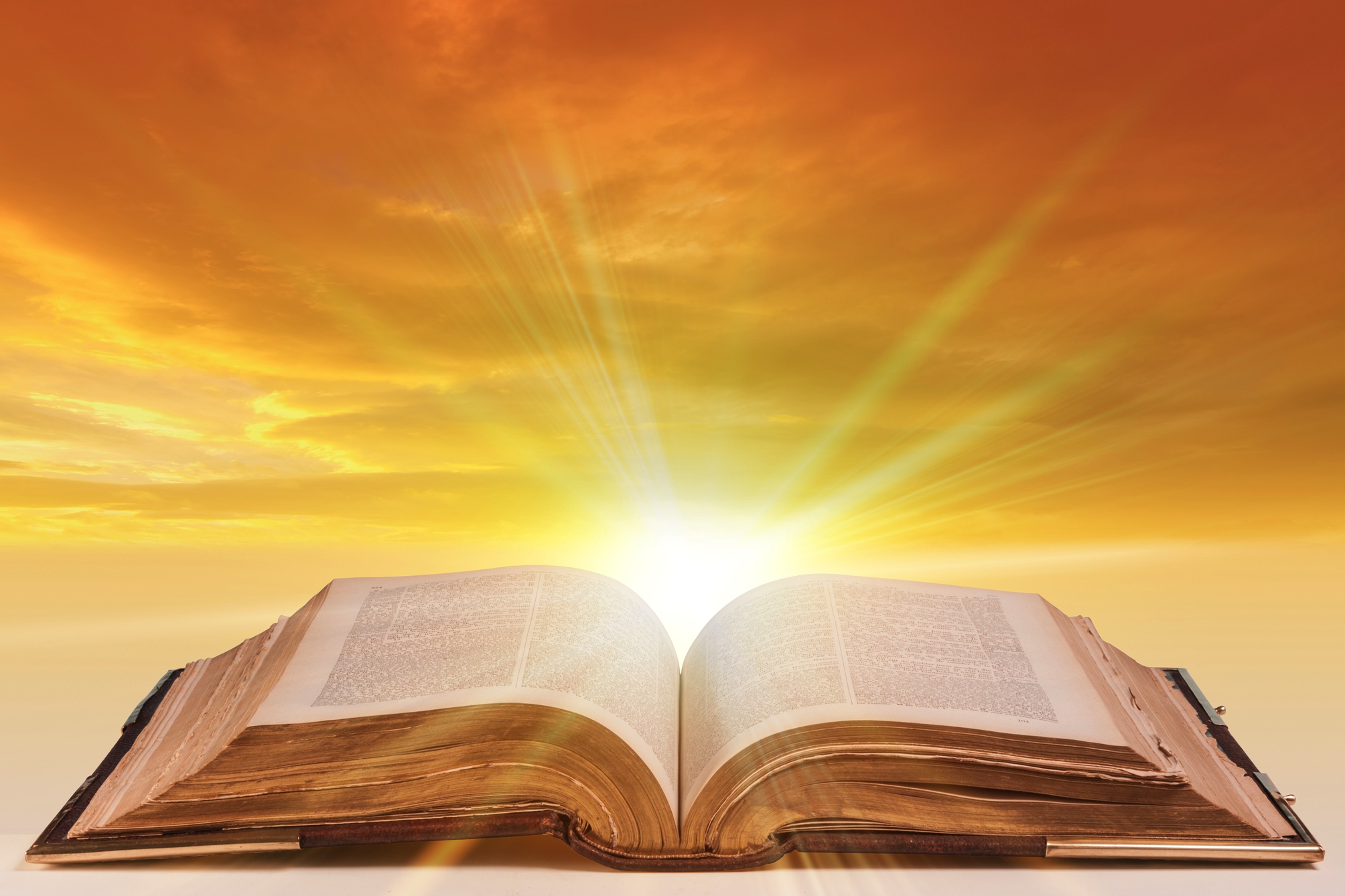 The Message
Hymn“Joy to the World”#270